ИСТОРИЯ
5
класс
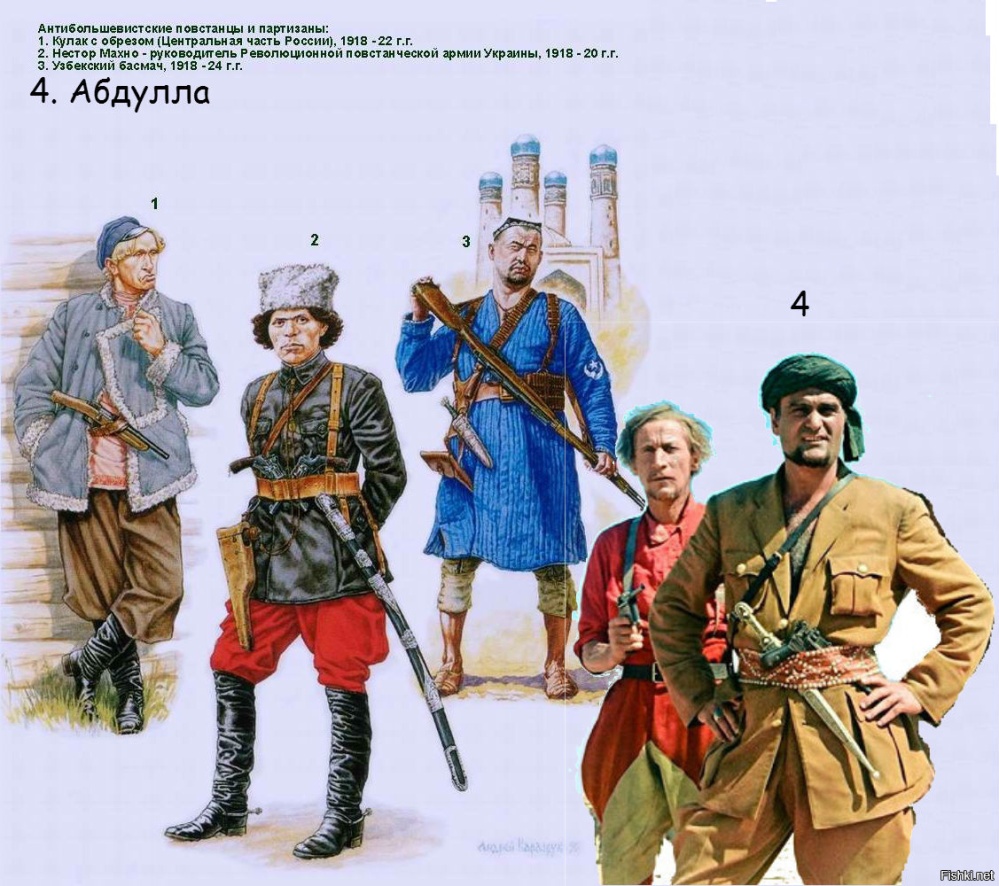 Тема урока:
«КОЛОНИАЛЬНАЯ ПОЛИТИКА РОССИЙСКОЙ ИМПЕРИИ  И СОВЕТСКОЙ ВЛАСТИ»
(2 – урок)
ПЛАН
НОВЫЕ КОЛОНИАЛЬНЫЕ ПОРЯДКИ
БАСМАЧЕСТВО
БОРЦЫ ЗА НЕЗАВИСИМОСТЬ
ФАЙЗУЛЛА ХОДЖАЕВ
ЮЛДАШ АХУНБАБАЕВ
НОВЫЕ КОЛОНИАЛЬНЫЕ ПОРЯДКИ
В 1917 году была свергнута династия Романовых, которая занимала российский престол на протяжении более трёхсот лет. Страна была ввергнута в пучину хаоса. Новое правительство не могло справиться со сложившейся ситуацией.
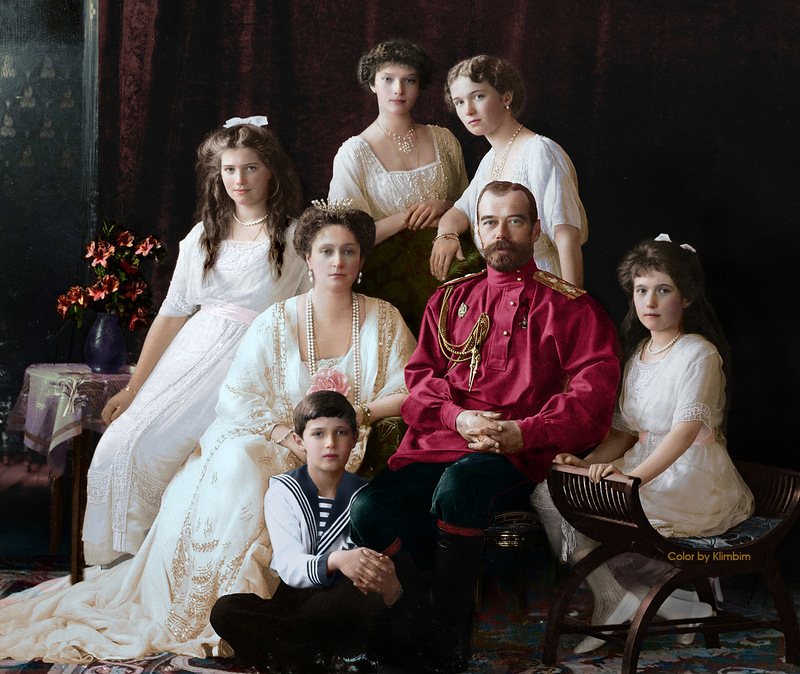 НОВЫЕ КОЛОНИАЛЬНЫЕ ПОРЯДКИ
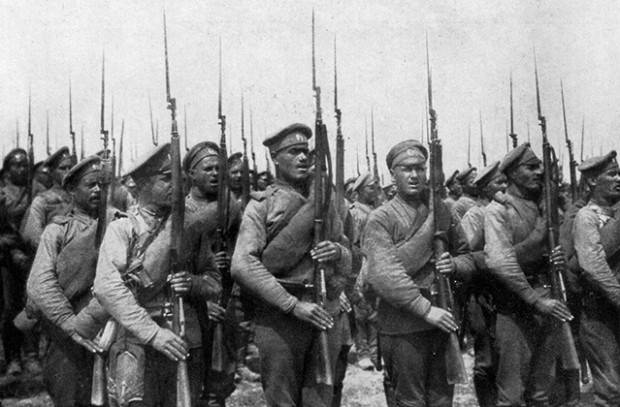 В результате власть захватили коммунисты, которые хотели построить общенародное государство без частной собственности. Но коммунисты не дали обещанную свободу народам тех краёв, которые в своё время были захвачены Российской империей.
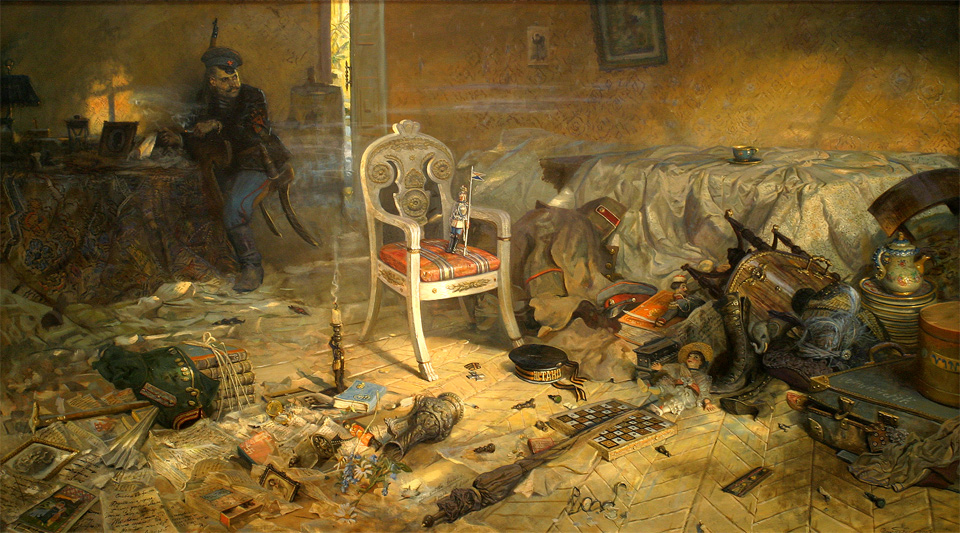 НОВЫЕ КОЛОНИАЛЬНЫЕ ПОРЯДКИ
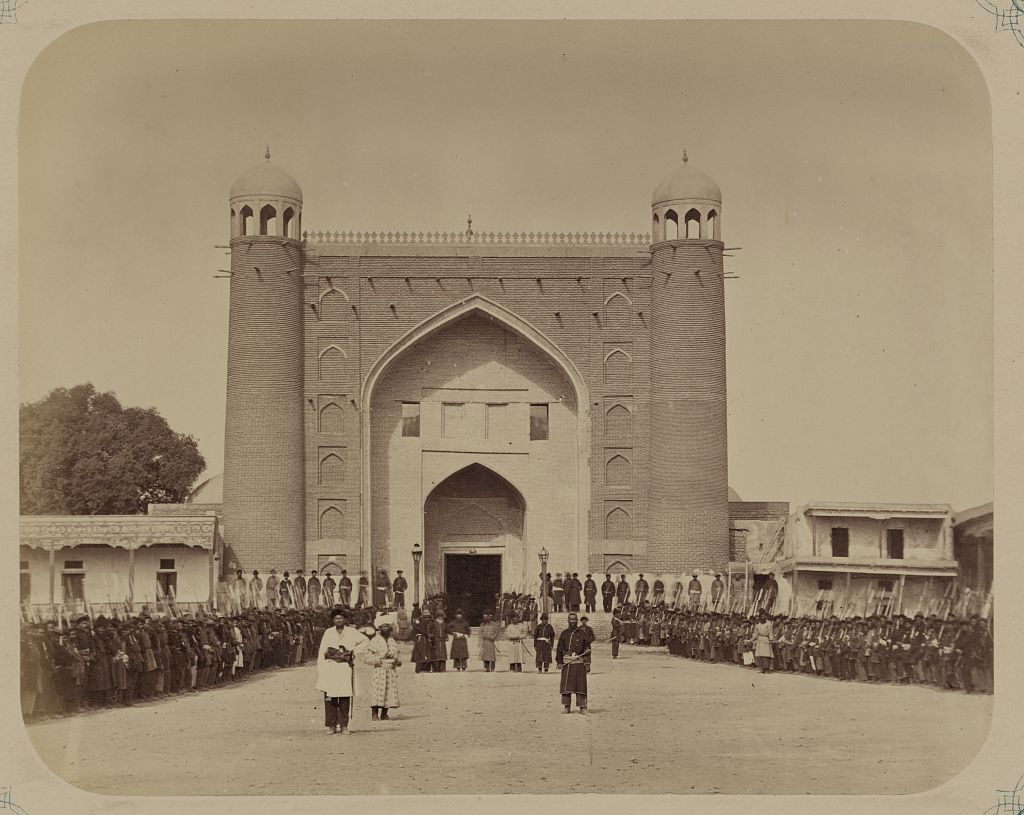 В том числе и наш край продолжал оставаться колонией теперь уже коммунистической России. Советская Россия в 1917 году свергла Национальное правительство, сформированное в городе Коканде. Колониальная зависимость была усилена.
НОВЫЕ КОЛОНИАЛЬНЫЕ ПОРЯДКИ
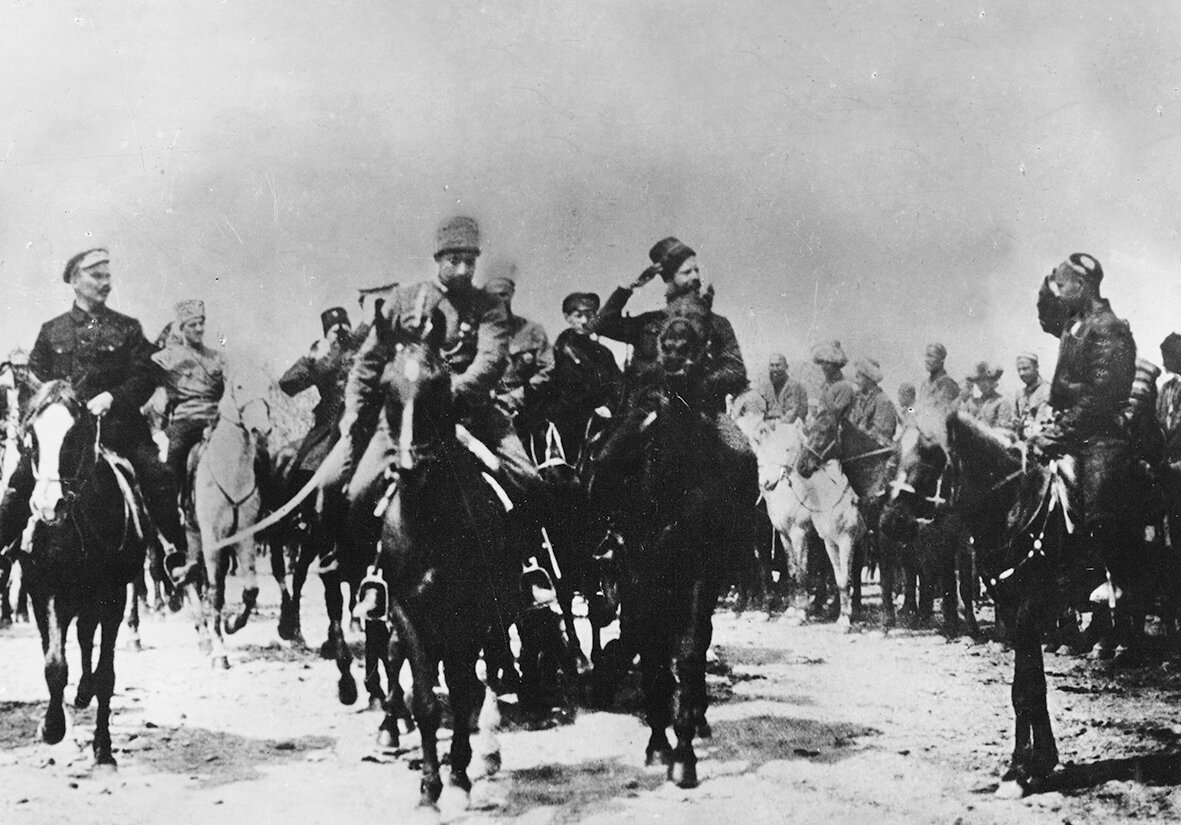 Это стало причиной начала национально- освободительной борьбы. Возглавили борьбу такие командующие как курбаши Мадаминбек и Шермухаммадбек.                      Борьба за независимость продолжалась несколько лет.
Мадаминбек в центре 
(фото из открытых источников)
БАСМАЧЕСТВО
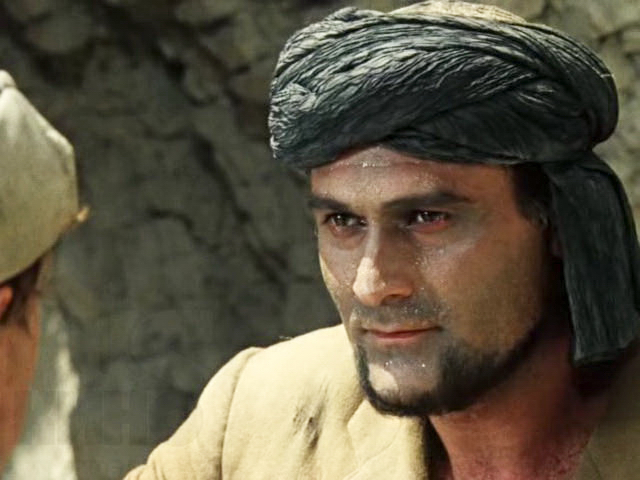 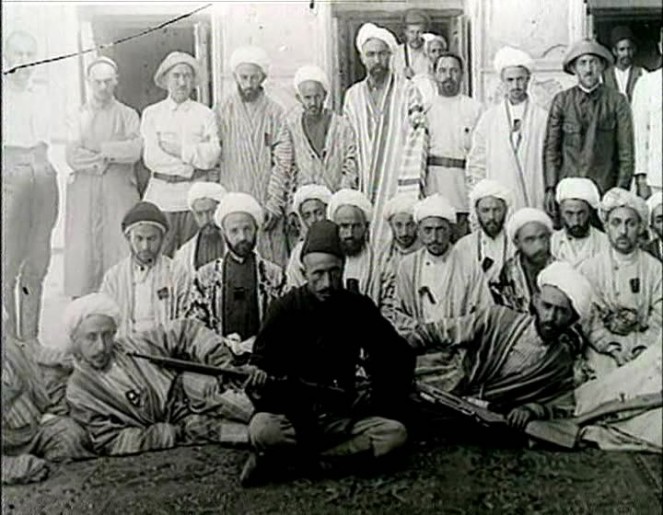 Однако военные силы были неравны. В результате борьба за независимость Родины потерпела поражение. Борцов за независимость Туркестана называли «басмачами» (разбойниками).
БАСМАЧЕСТВО
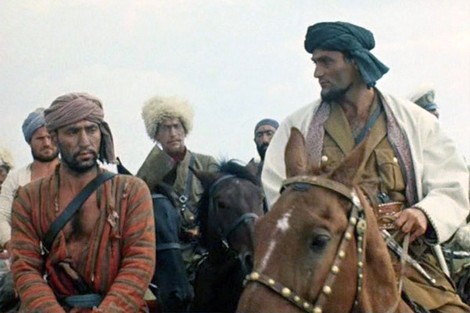 Басмачество (от тюрк. басмак - нападать, налетать), вооружённое движение в Средней Азии в 1917 - 1926г.г.                                        Являлось формой классовой борьбы феодалов, баев, кулаков,  национальной буржуазии против Советской власти.
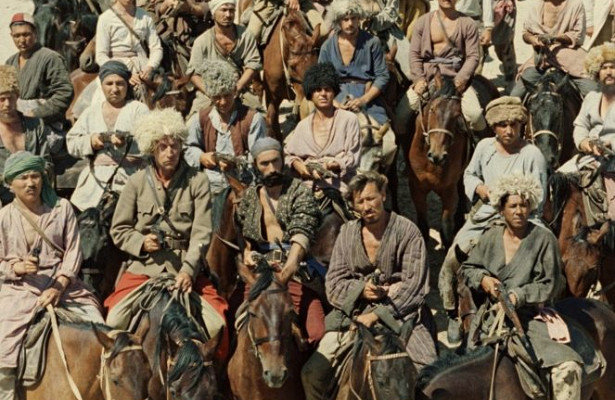 НОВЫЕ КОЛОНИАЛЬНЫЕ ПОРЯДКИ
Местную интеллигенцию правительство коммунистов подвергла жестоким репрессиям. Потому что они были самыми активными участниками борьбы за независимость Отчизны.
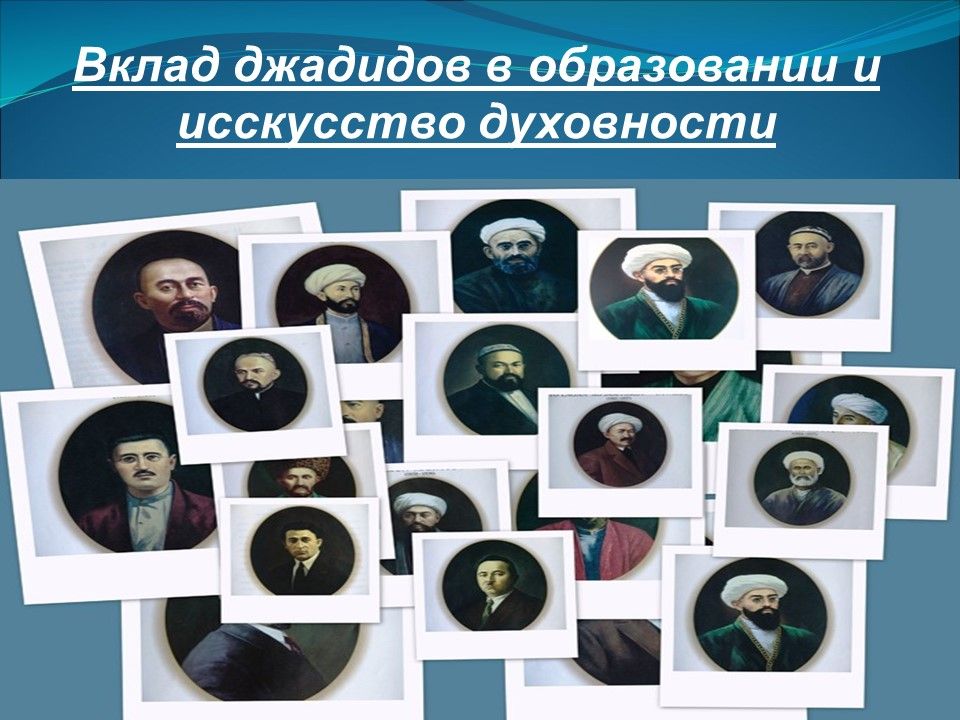 НОВЫЕ КОЛОНИАЛЬНЫЕ ПОРЯДКИ
Среди них отдавшие жизнь за нашу независимость Абдурауф Фитрат, Чулпан, Абдулла Кадыри, известный поэт Усман Насыр и сотни других наших предков.
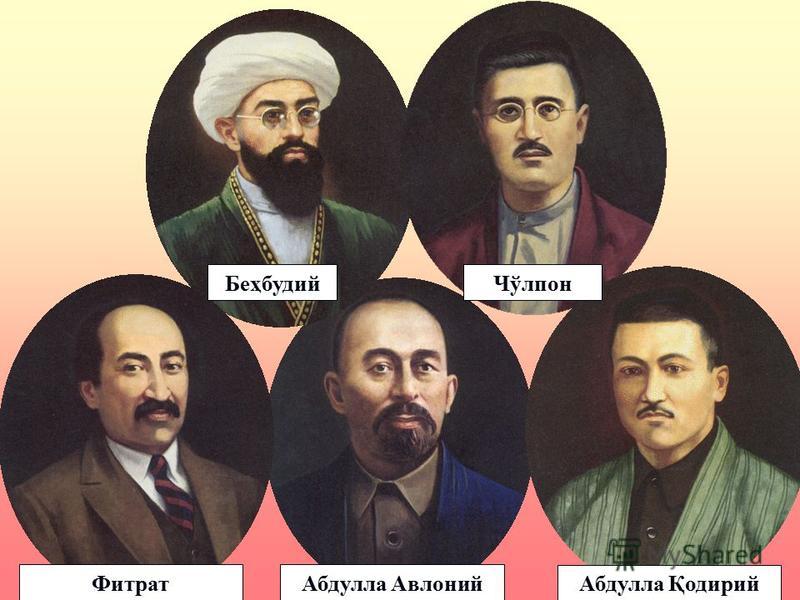 НОВЫЕ КОЛОНИАЛЬНЫЕ ПОРЯДКИ
В годы колониальной зависимости от советской России жертвами репрессий стали такие руководители государства как Файзулла Ходжаев, Акмаль Икрамов и другие государственные деятели.
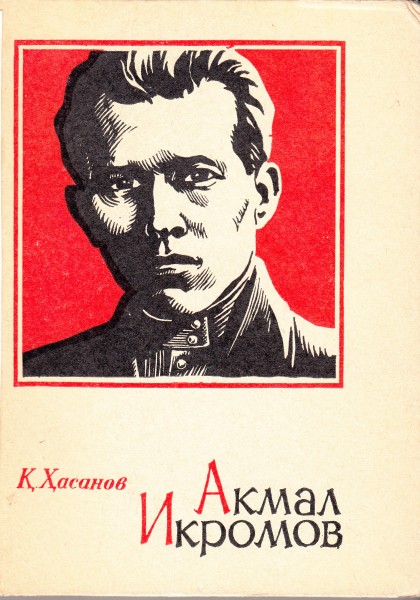 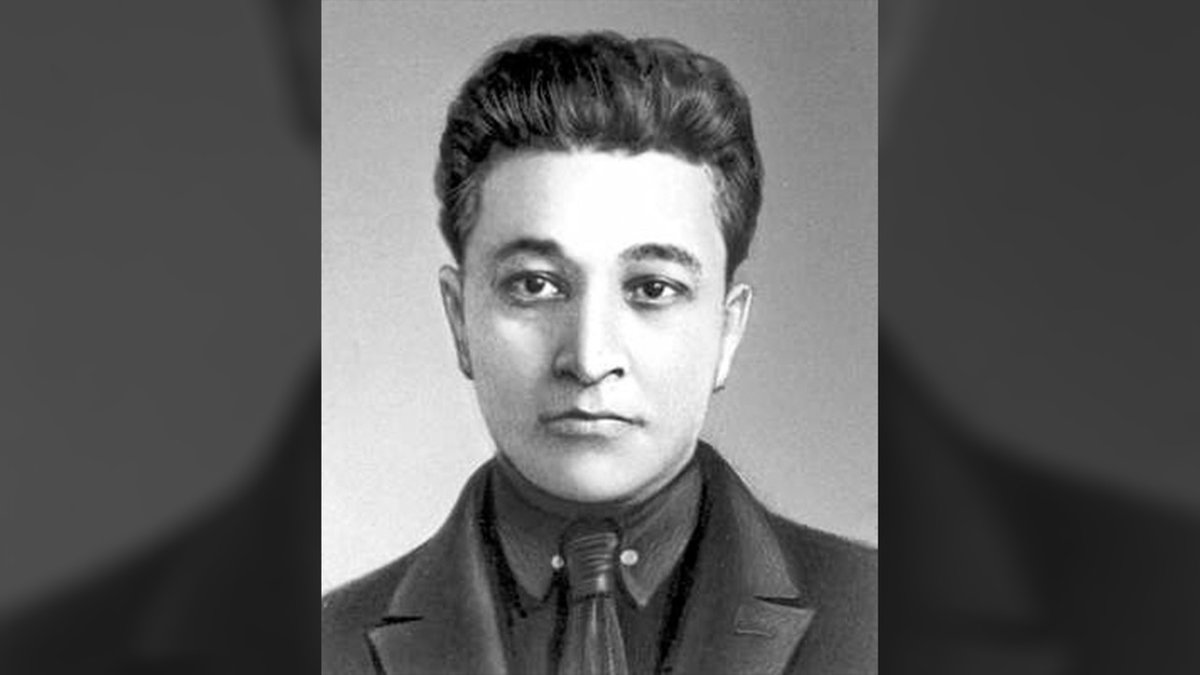 НОВЫЕ КОЛОНИАЛЬНЫЕ ПОРЯДКИ
Зависимость от власти Российской империи и советской России продолжалась почти 130 лет.
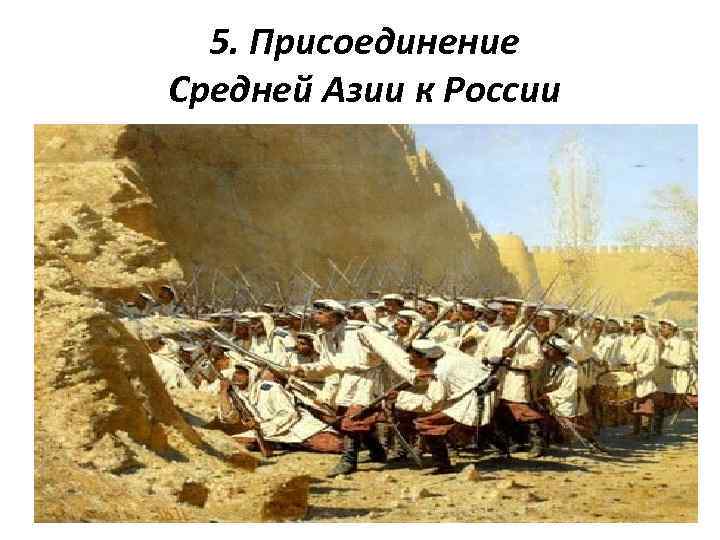 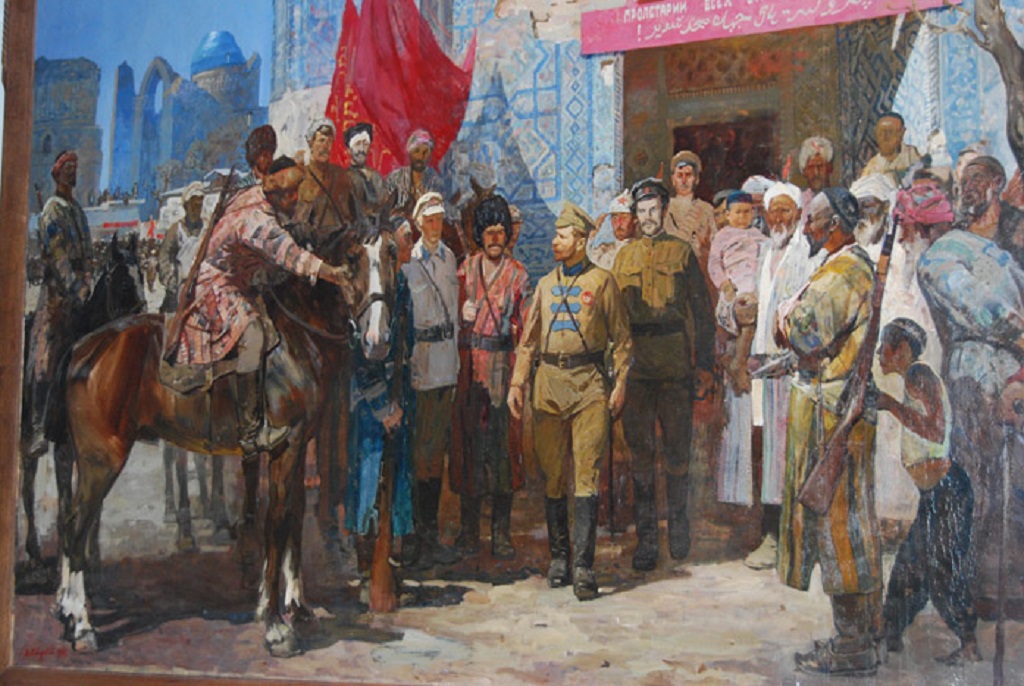 НОВЫЕ КОЛОНИАЛЬНЫЕ ПОРЯДКИ
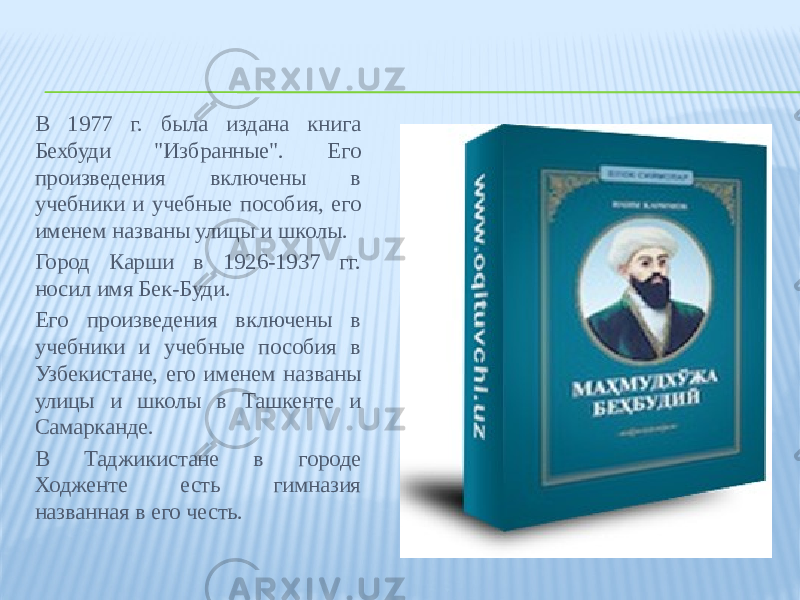 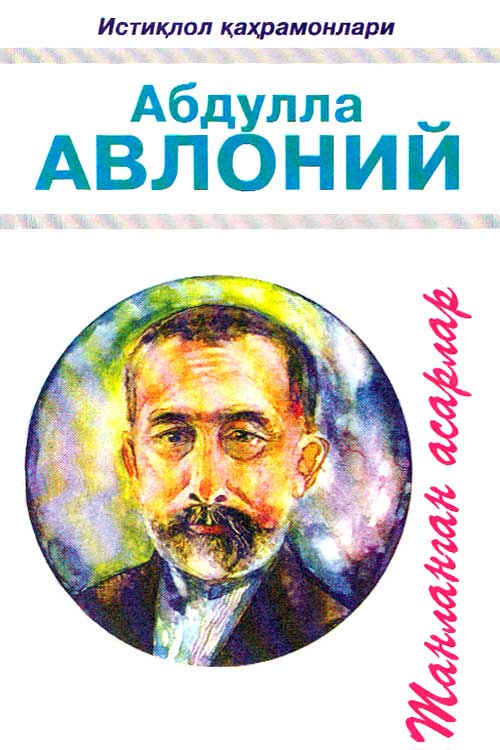 В 1991 году Узбекистан добился независимости. Имена и уважение к тем, кто пал за свободу нашей Родины навечно останутся в памяти народа.
НОВЫЕ КОЛОНИАЛЬНЫЕ ПОРЯДКИ
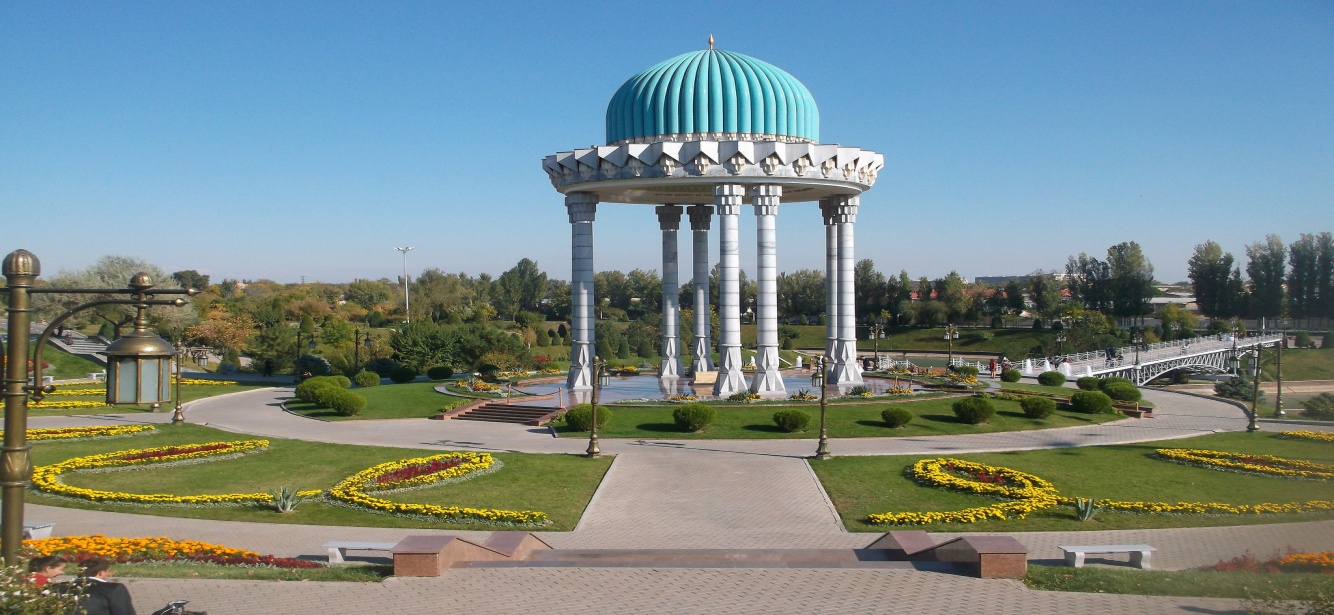 В 2000 году в Ташкенте возведён мемориальный комплекс «Памяти жертв репрессий», а 2002 году был построен Музей памяти жертв репрессий. Так была увековечена память жертв колониального периода.
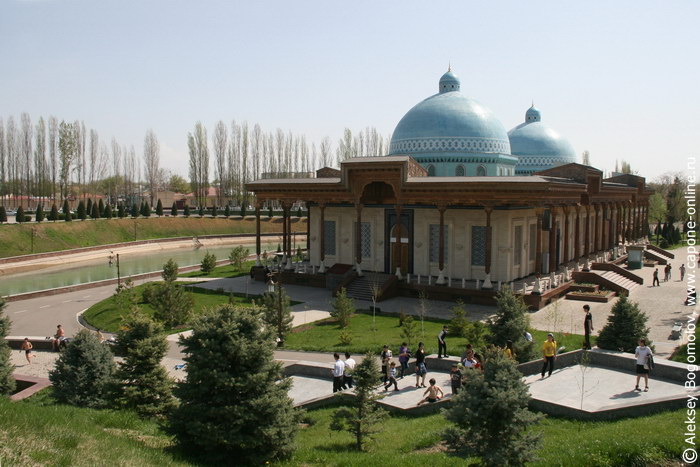 ФАЙЗУЛЛА ХОДЖАЕВ
Выдающийся государственный деятель Узбекистана -                              Файзулла Ходжаев родился в 1896 году в Бухаре в семье богатого купца. Отучившись                2 года в одном из медресе Бухары, он отправляется на учёбу в Москву.
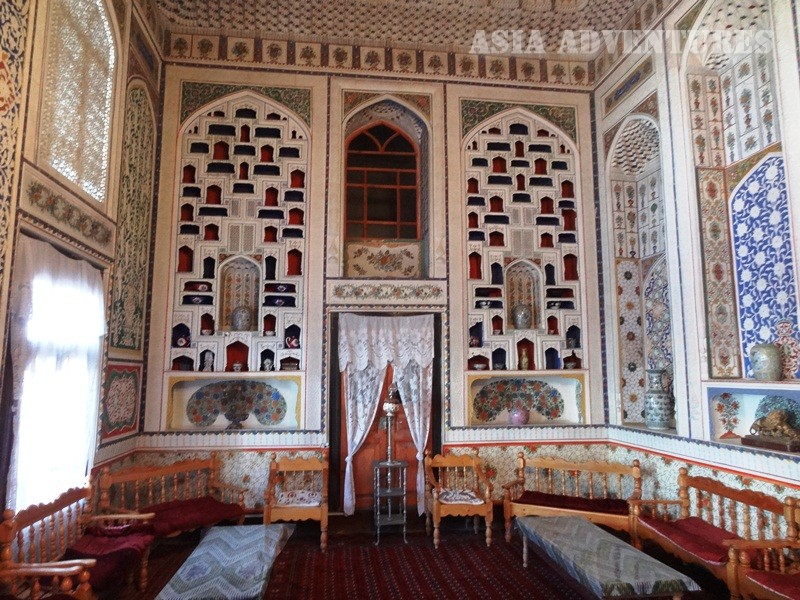 ФАЙЗУЛЛА ХОДЖАЕВ
В течении последующих 5-ти лет обучается там в одной из частных школ. В 1912 году молодой Файзулла становится членом политической партии «Младобухарцев».
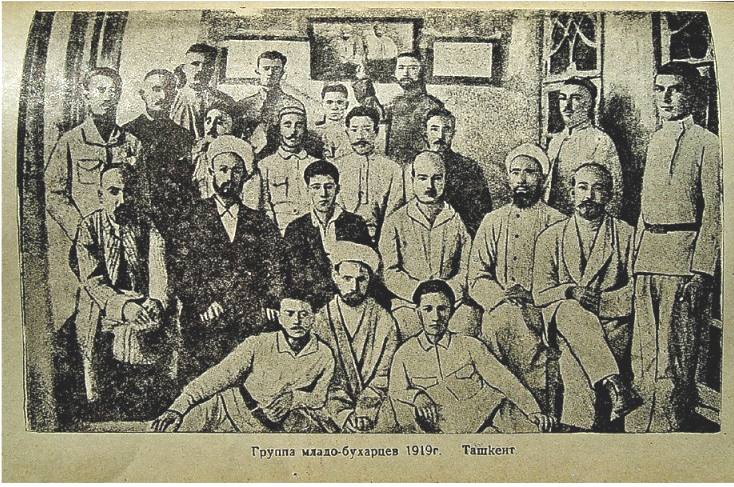 ФАЙЗУЛЛА ХОДЖАЕВ
В то же время одну часть огромного состояния, которое оставил ему отец, тратит на строительство школ нового типа. К тому же, он оказывает финансовую поддержку партии                             «Младобухарцев».
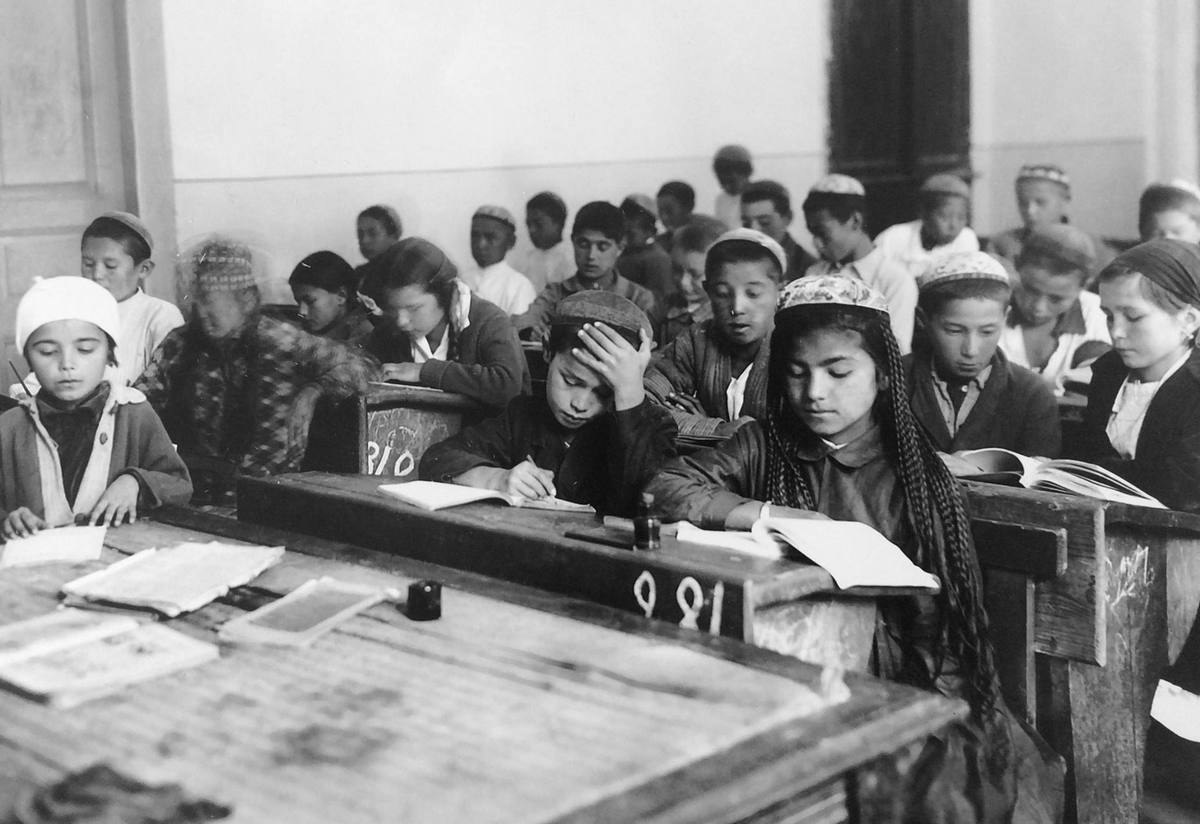 ФАЙЗУЛЛА ХОДЖАЕВ
Цель партии заключалась в том, чтобы ограничить власть эмира Бухары. Однако, эмир не хотел что-либо менять или предпринимать в государстве. Всё вышло наоборот и «Младобухарцы» стали объектом гонений.
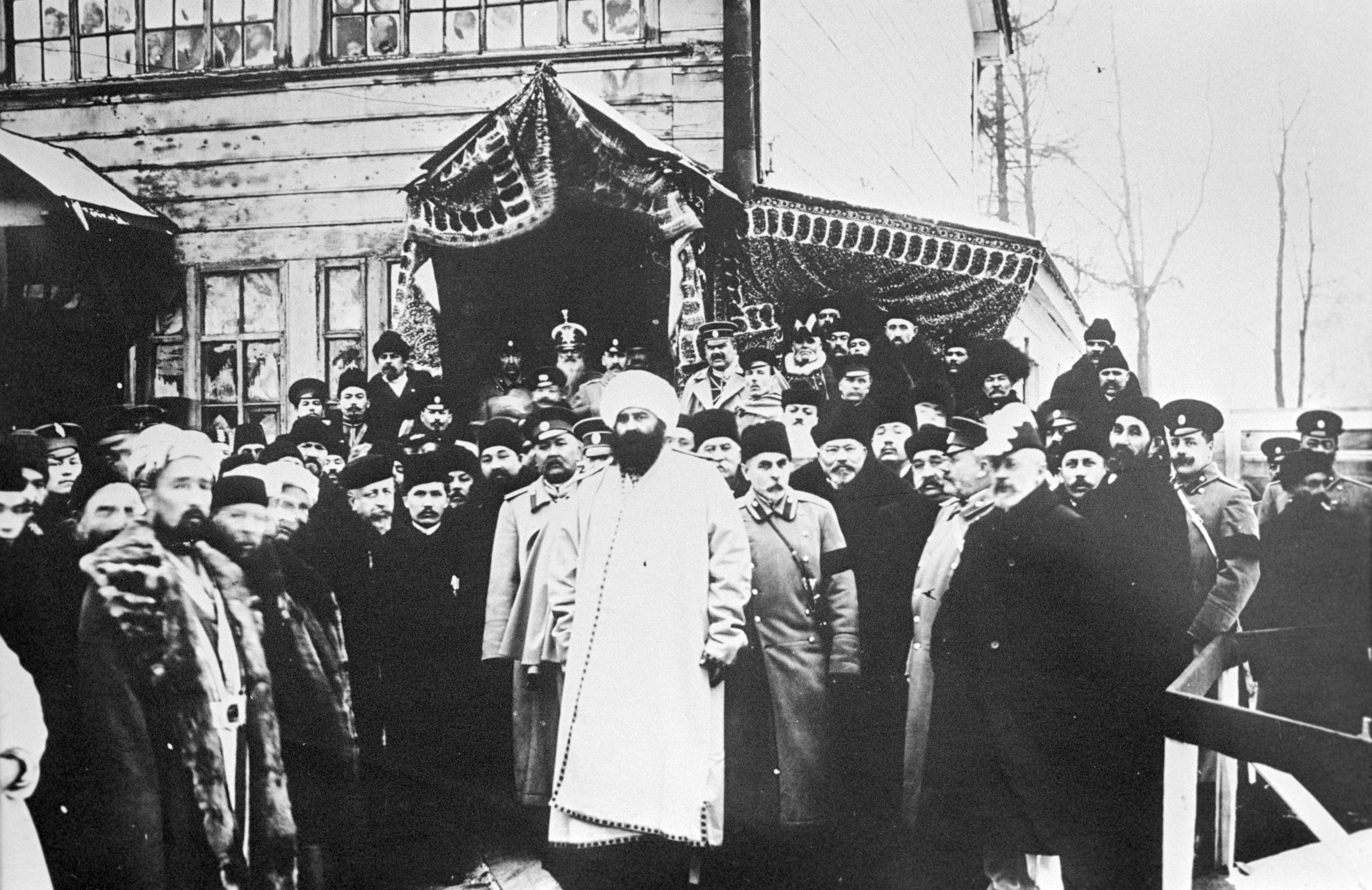 ФАЙЗУЛЛА ХОДЖАЕВ
Подобная тактика эмира сблизила Файзуллу Ходжаева с советской Россией.                                               2 сентября 1920 года эмир Бухары был свёргнут с престола.                   В Бухаре установили республику.
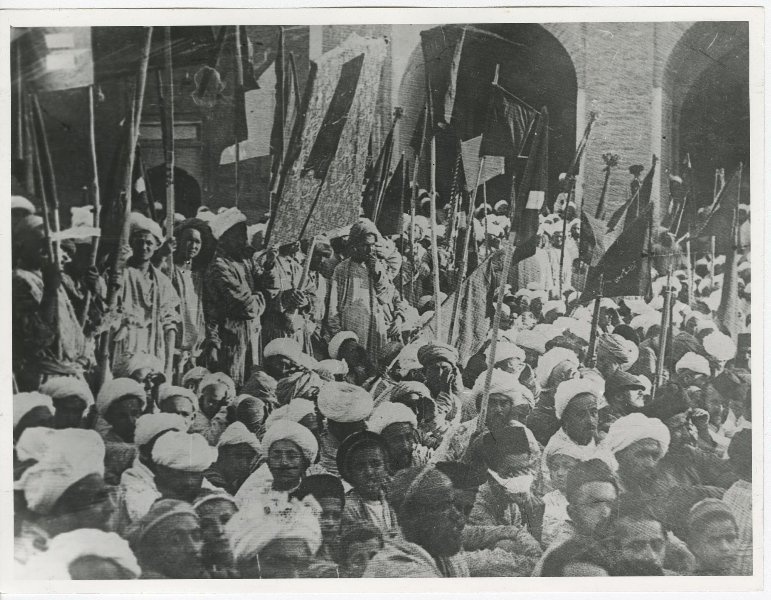 ФАЙЗУЛЛА ХОДЖАЕВ
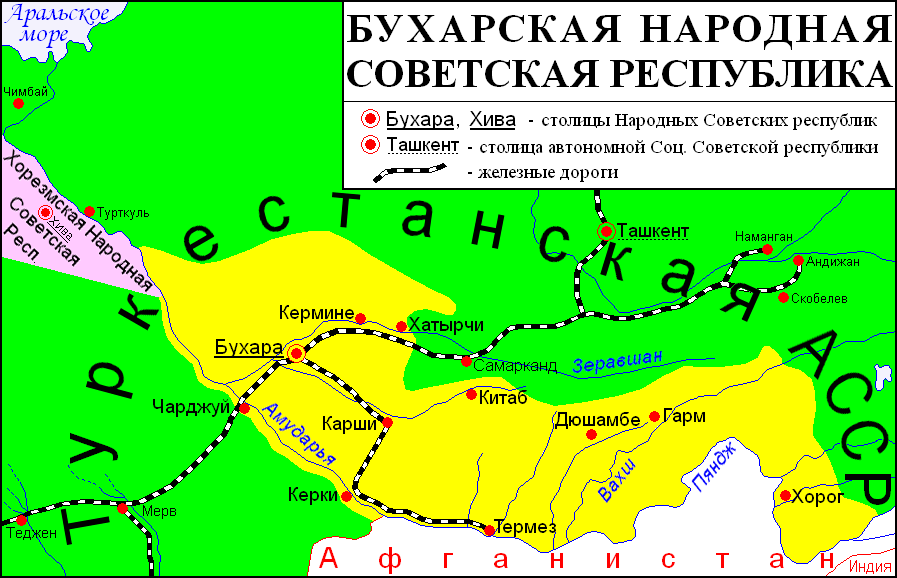 Новое государство стало именоваться Бухарская народная советская республика (БНСР). Файзулла Ходжаев в новом правительстве занял место, если называть по нынешним меркам, премьер-министра.
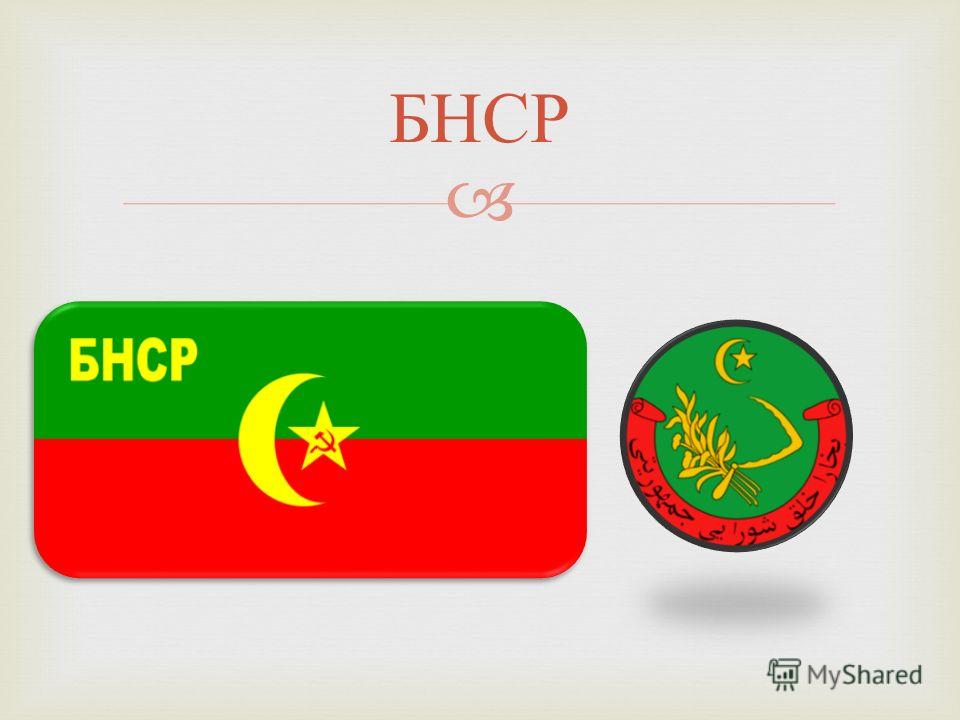 ФАЙЗУЛЛА ХОДЖАЕВ
В 1925 году Туркестанская земля была разделена                       на 5 республик. К каждому из них стали добавляться термины «Советская социалистическая», что означало государство рабочих - крестьян.
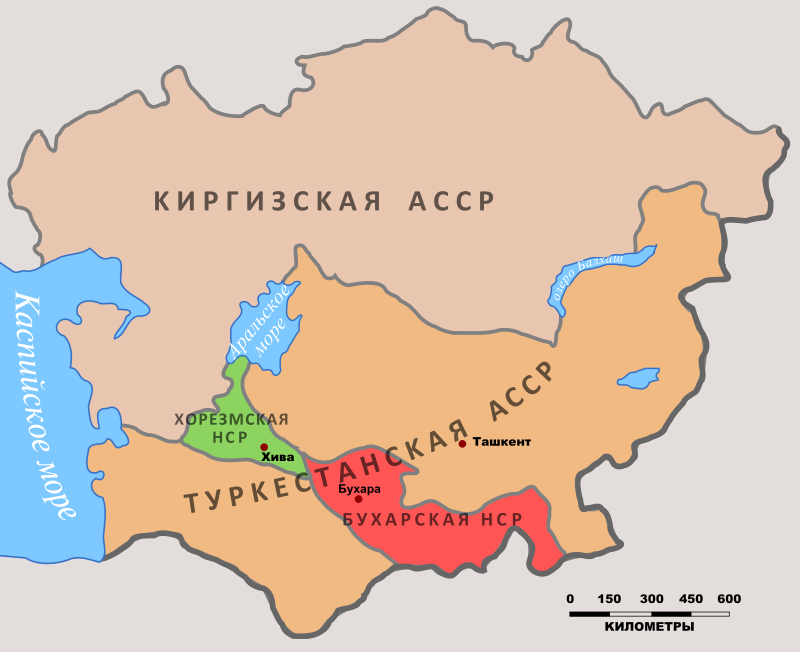 ФАЙЗУЛЛА ХОДЖАЕВ
Таджикскую ССР
Казахскую ССР
Туркменскую ССР
Узбекскую ССР
Киргизскую ССР
ФАЙЗУЛЛА ХОДЖАЕВ
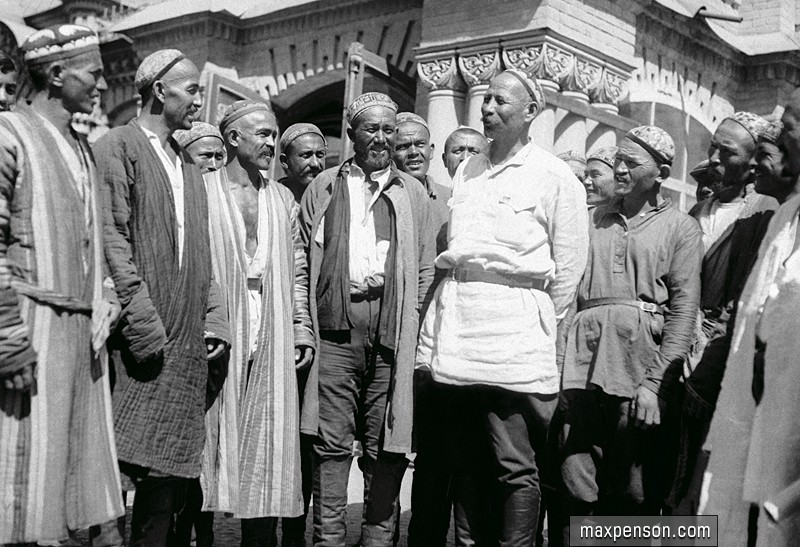 Юлдаш Ахунбабаев стал первым руководителем Узбекской советской социалистической республики,                            Файзулла Ходжаев                                  премьер - министром. Однако, Узбекская республика фактически                    не была независимой, подчиняясь советской России.
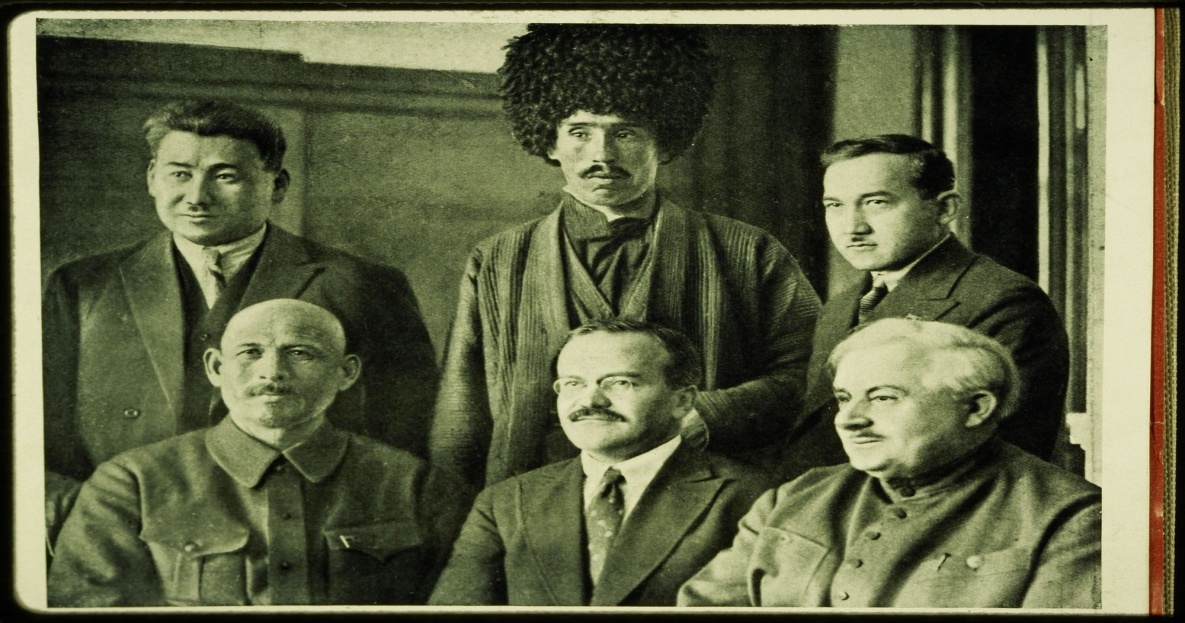 ЮЛДАШ АХУНБАБАЕВ
Родился в кишлаке Ферганской области в   июле 1885 года. Отец - бедняк. C 9 лет - батрак у бая.
В 1916 году активный участник восстания в Маргилане. Арестован, провёл 2 месяца в тюрьме.
С 1917 года - заместитель председателя, председатель кишлачного совета в районе Маргилана.  Активный участник борьбы с басмачеством.
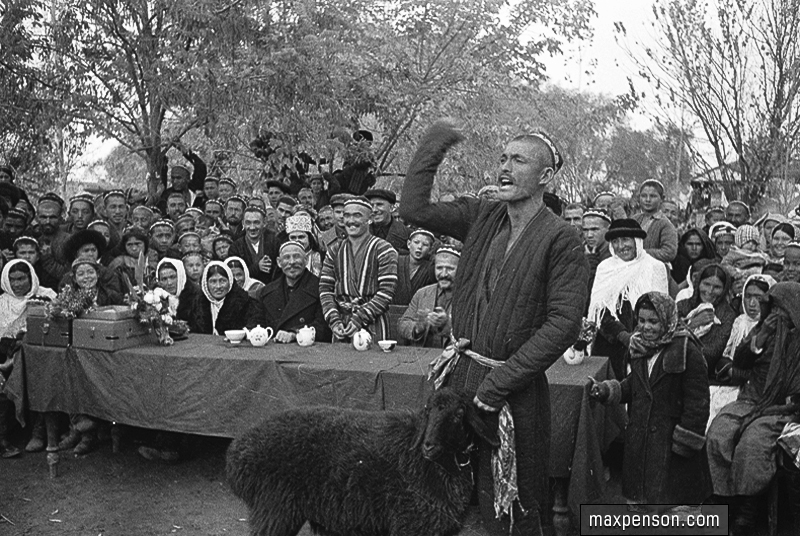 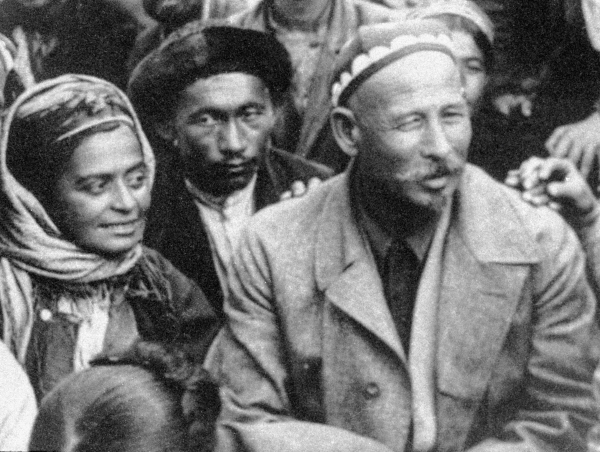 ЮЛДАШ АХУНБАБАЕВ
…По горам пробирается пеший отряд красноармейцев. Вдруг навстречу бойцам выступает молодой, стройный узбек в шапке с  рыжим мехом и с  карабином на плече.- Стойте! Дальше вам идти нельзя! Видите, там, по низу ущелья скачут басмачи, они спешат к перевалу, чтобы на нем устроить вам засаду.- Так что же нам делать? – растеряно спрашивают красноармейцы.- Ступайте вот по этой тропе, и вы опередите басмачей. А мы ударим по ним с тылу.- А много ли вас? – спрашивают красноармейцы.Мужик в шапке поворачивается к горам и протяжно кричит: "Дустла-а-а-р"!- Как тебя зовут, храбрый джигит? – спрашивают красноармейцы.- Юлдаш Ахунбабаев.
ЮЛДАШ АХУНБАБАЕВ
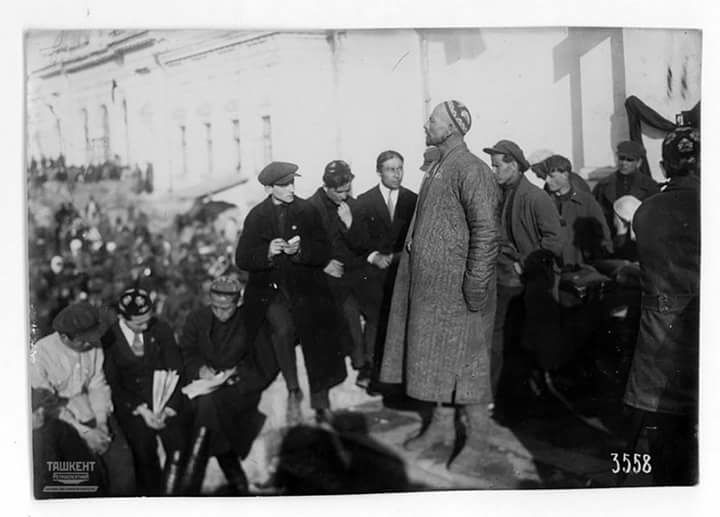 В феврале 1925 года делегат от Маргилана на I учредительном съезде КП Узбекистана. Избран членом ЦК и Бюро ЦК КП Узбекистана. Избран первым Председателем Президиума ЦИК Узбекистана (1925-1938)…
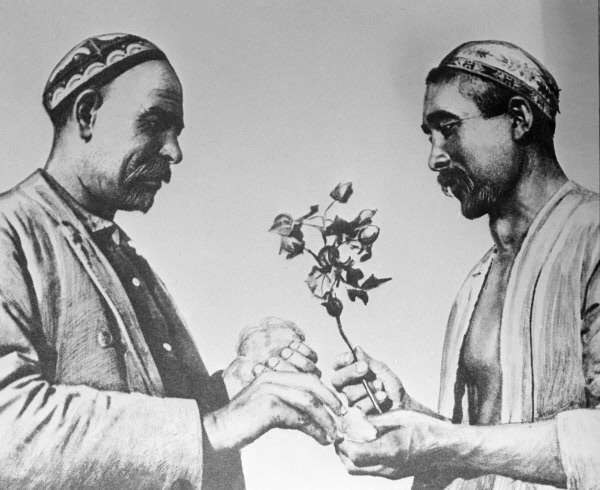 ЮЛДАШ АХУНБАБАЕВ
В народе он получил прозвище «Всеузбекского аксакала».
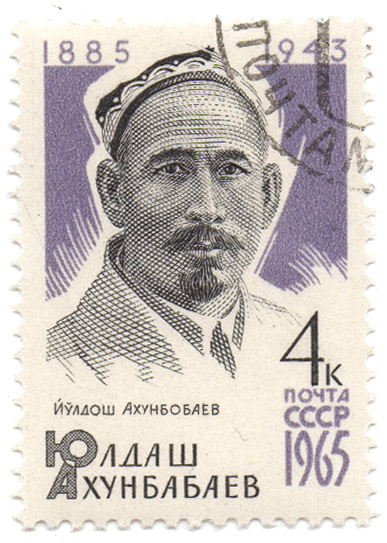 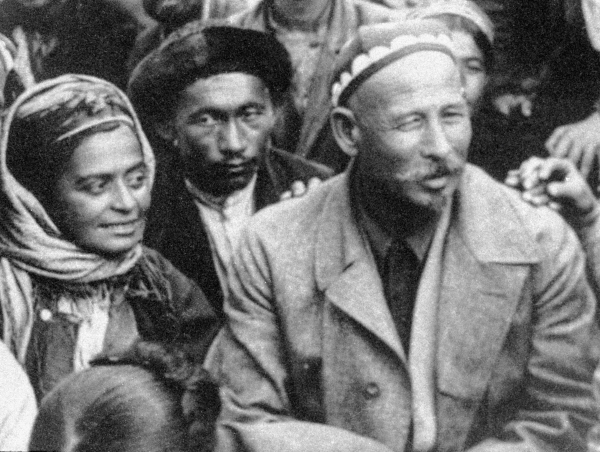 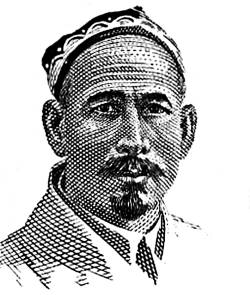 ФАЙЗУЛЛА ХОДЖАЕВ
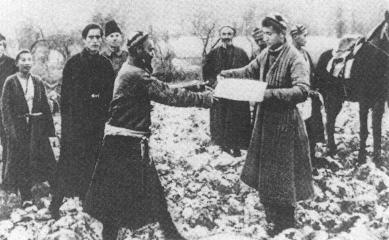 Файзулла Ходжаев боролся за то, чтобы Узбекистан стал независимым не только на бумаге, но и на самом деле. Он не смог добиться своей цели.
Файзулла Ходжаев горько сожалел о том, что поверил советской России.
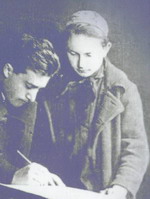 ФАЙЗУЛЛА ХОДЖАЕВ
Он вышел против того, чтобы превратить Узбекистан в страну, где выращивается только хлопок.
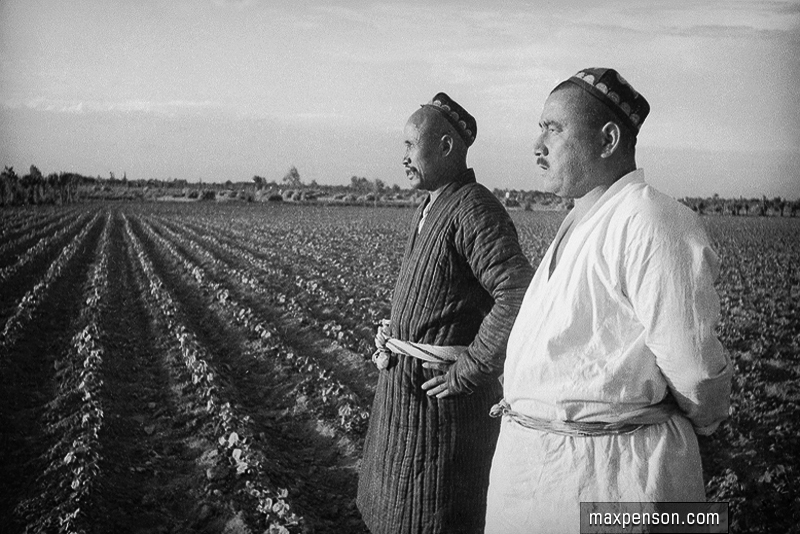 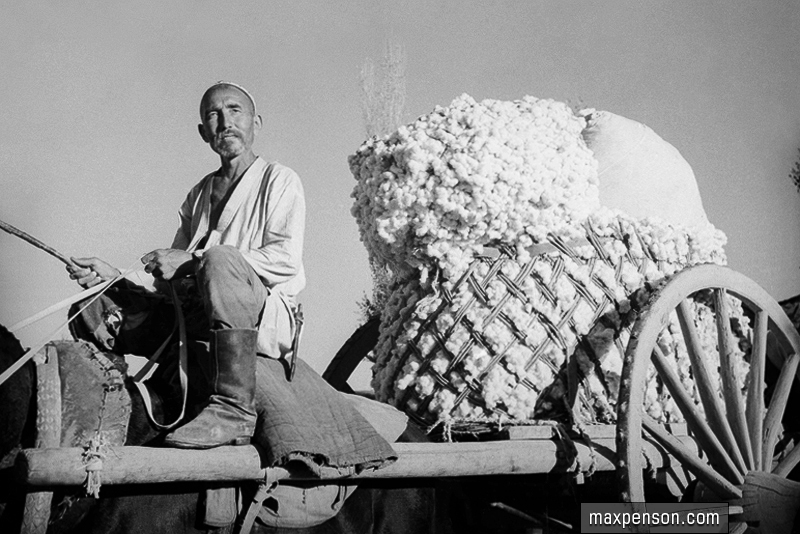 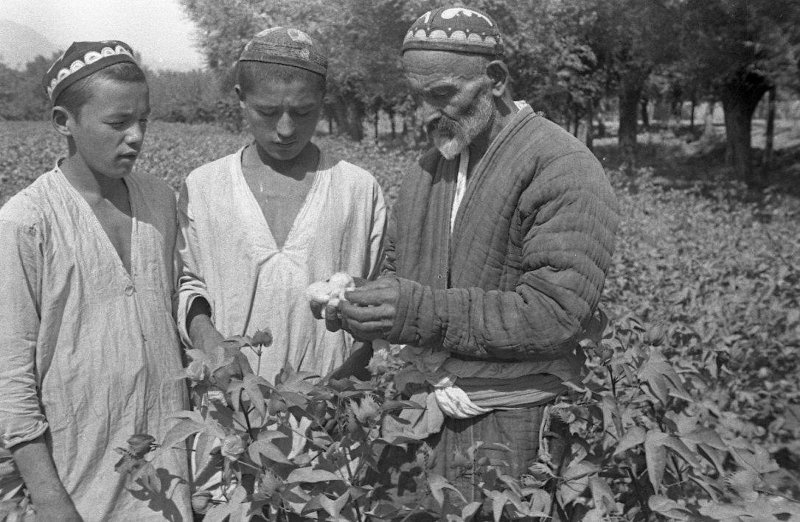 ФАЙЗУЛЛА ХОДЖАЕВ
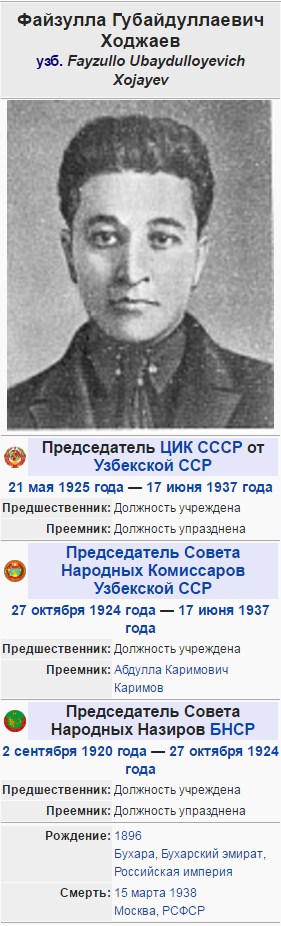 Также, будучи борцом за свободу и справедливость хотел, чтобы представители местного населения тоже занимали высокие государственные должности.
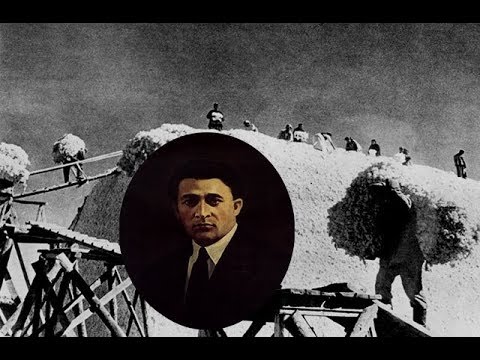 ФАЙЗУЛЛА ХОДЖАЕВ
Файзулла Ходжаев:                              "- Я всю свою жизнь гордился тем, что я являюсь одним из представителей узбекской нации. Думаю, наши предки всегда гордились своей нацией до меня, и я уверен, что мои дети тоже будут гордиться после меня...."
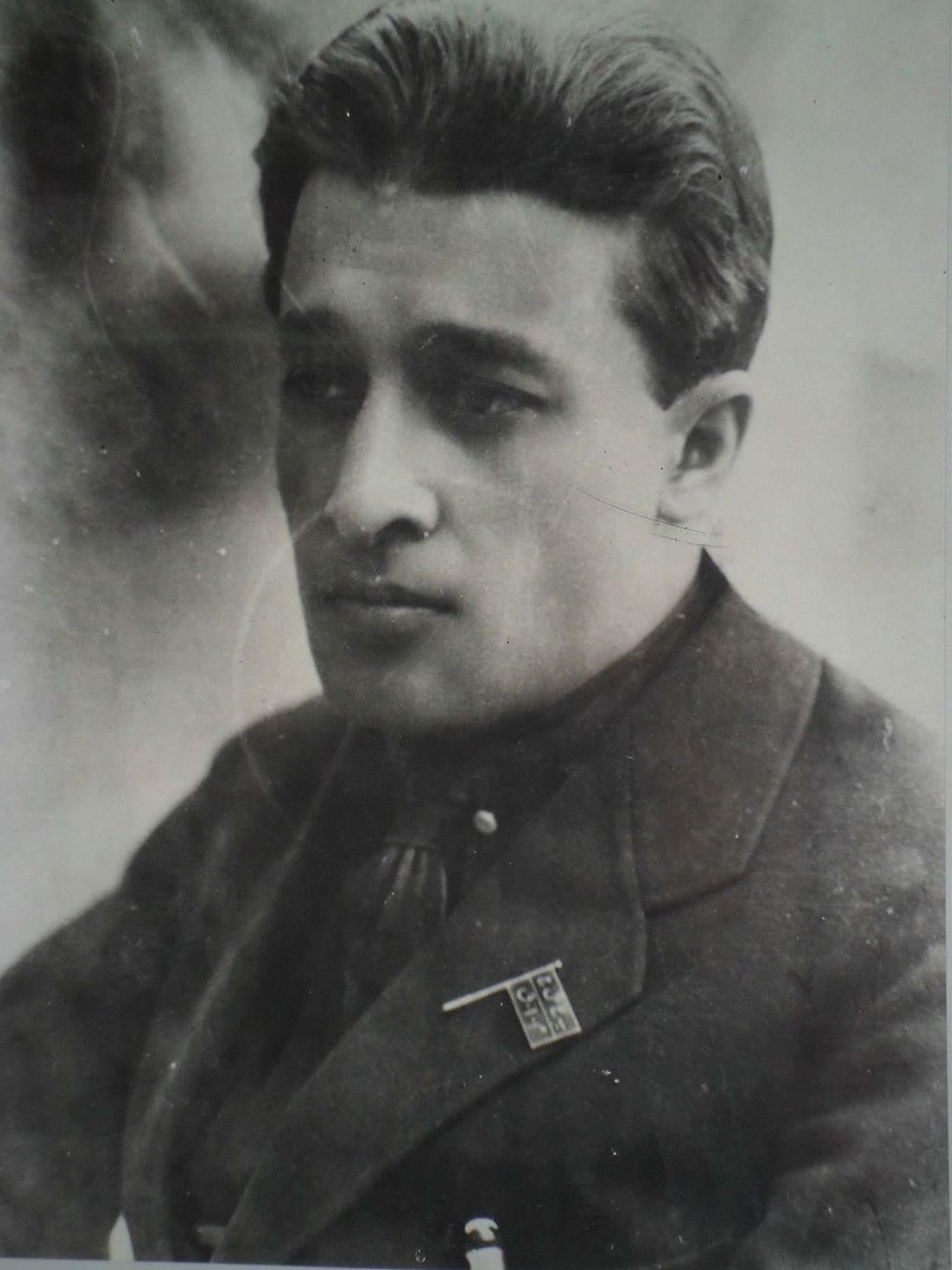 ФАЙЗУЛЛА ХОДЖАЕВ
В 1938 году Файзулла Ходжаев был расстрелян. В 1965 году Высший военный суд признал его невиновным, и он был оправдан.
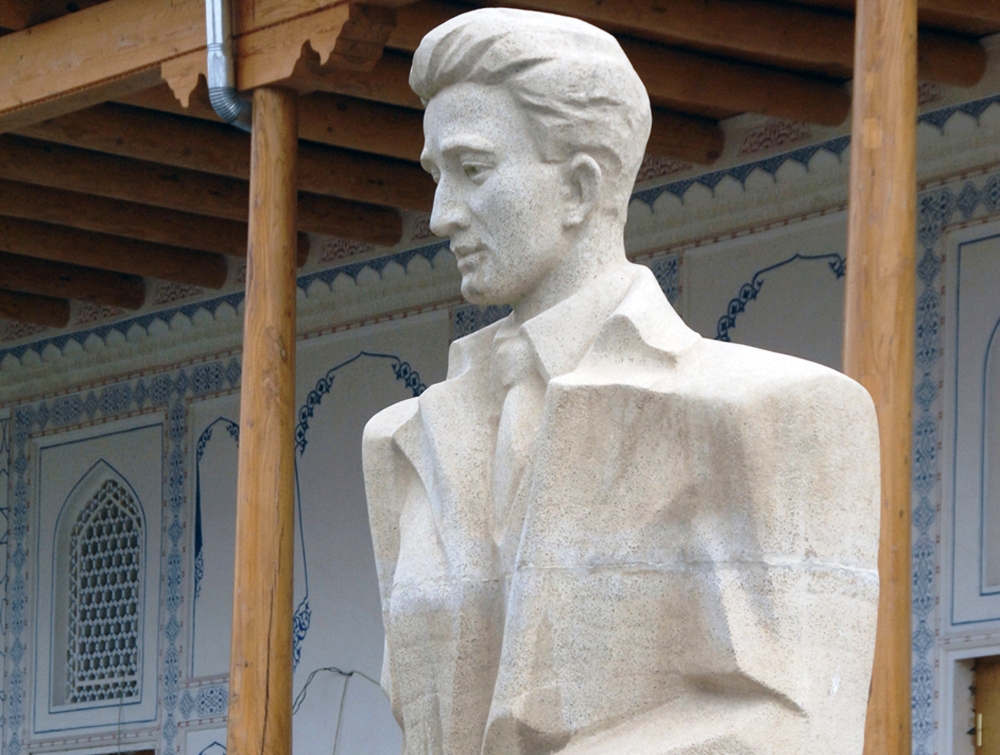 ФАЙЗУЛЛА ХОДЖАЕВ
В 1996 году в нашей стране широко отмечалось                  100-летие со дня рождения видного государственного и политического деятеля Файзуллы Ходжаева.
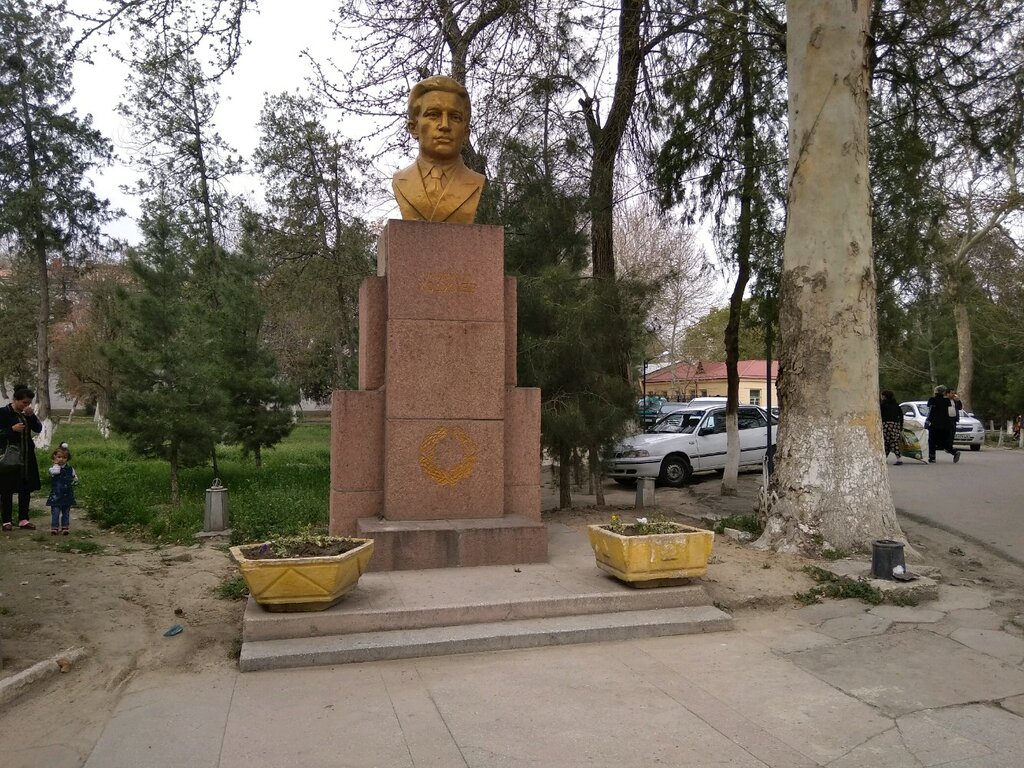 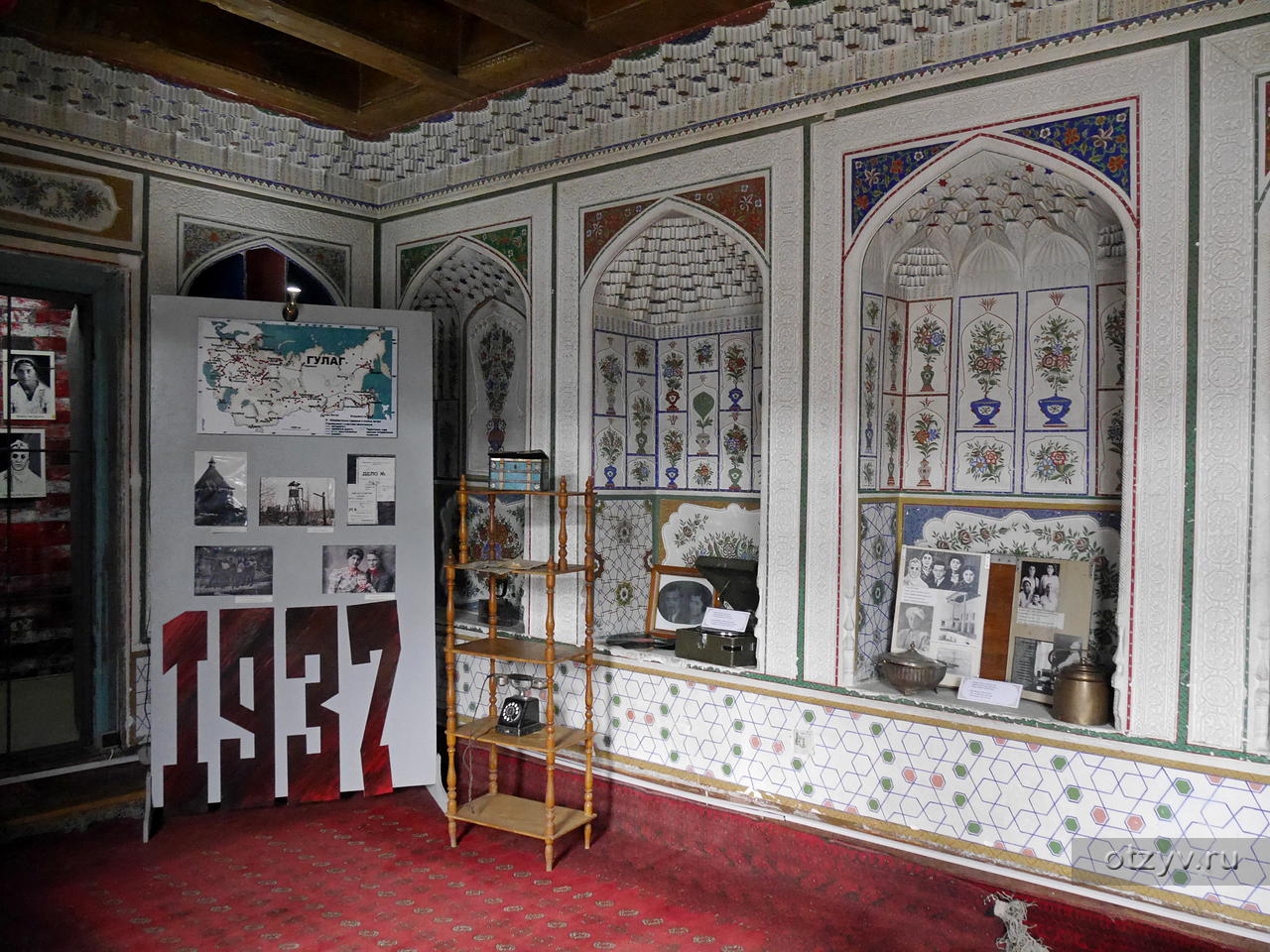 ФАЙЗУЛЛА ХОДЖАЕВ
Имя Файзуллы Ходжаева и Акмаль Икрамова попали на Стену памяти жертв репрессий, открытую в России.
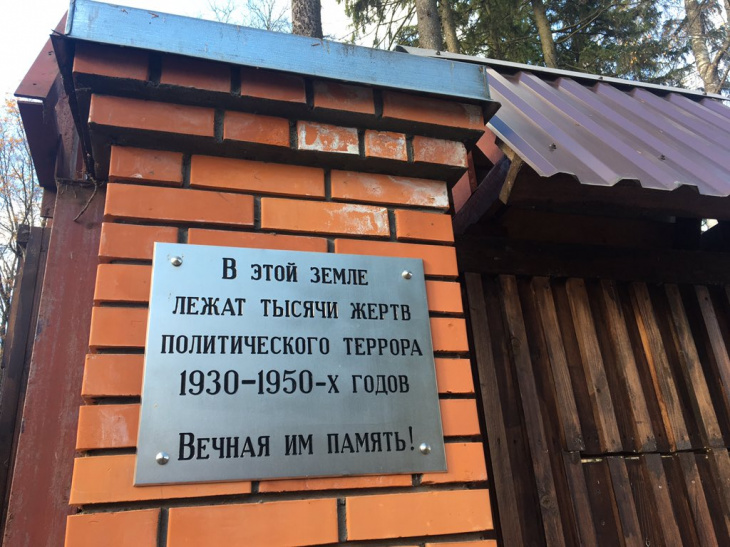 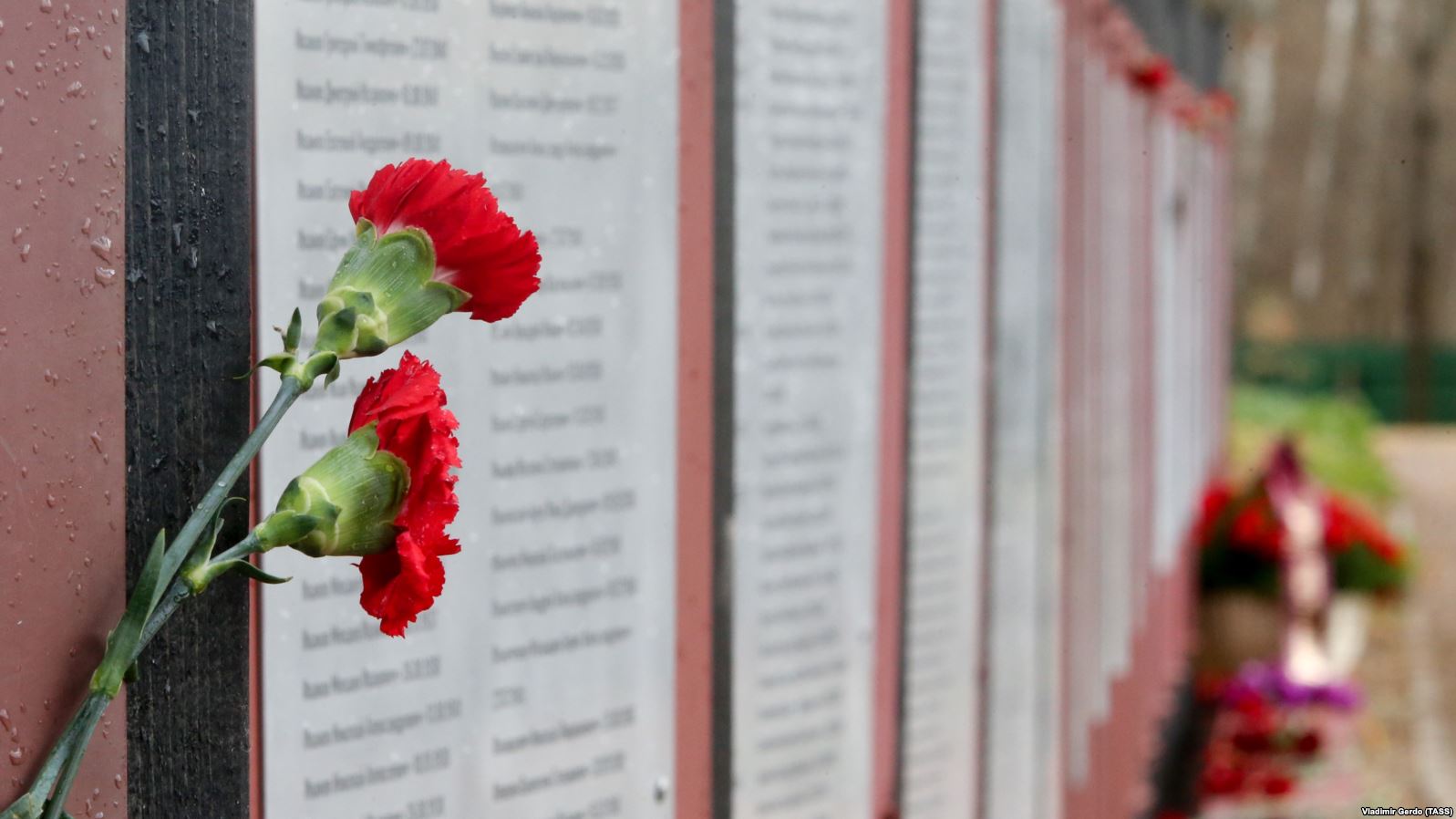 ФАЙЗУЛЛА ХОДЖАЕВ
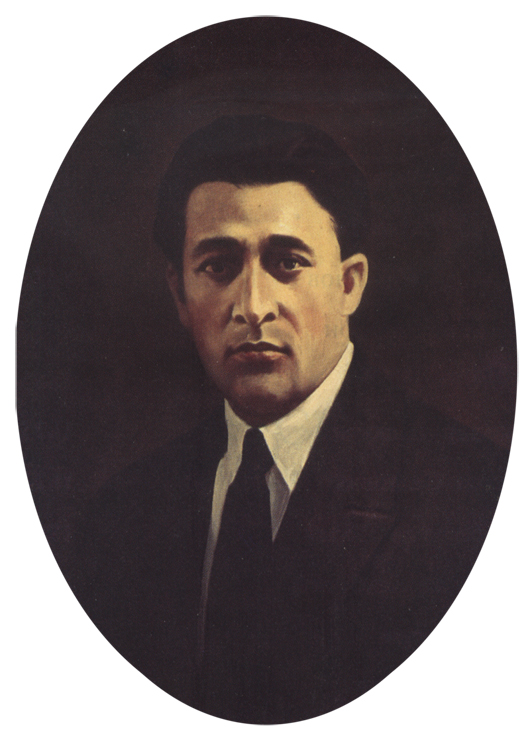 "Это страшное прошлое нельзя вычеркнуть из национальной памяти. Наш долг – не допустить забвения. Сама память, чёткость и однозначность позиции, оценок в отношении этих мрачных событий служат мощным предостережением от их повторения. Нам и нашим потомкам надо помнить о трагедии репрессий, о тех причинах, которые их породили".
ВЫВОДЫ
ЗАДАНИЯ
1
3
Выполните задание № 5                   на стр.105.
Прочитайте учебник 
§33.
Стр. 102 – 105.
Ответьте на вопрос № 3                  на стр. 105.
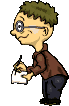